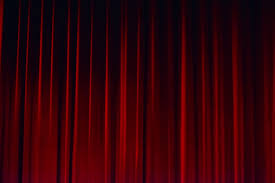 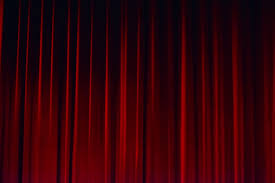 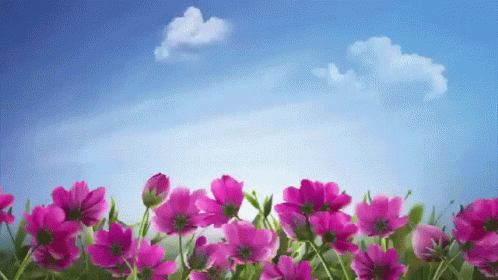 স্বাগতম
পরিচিতি
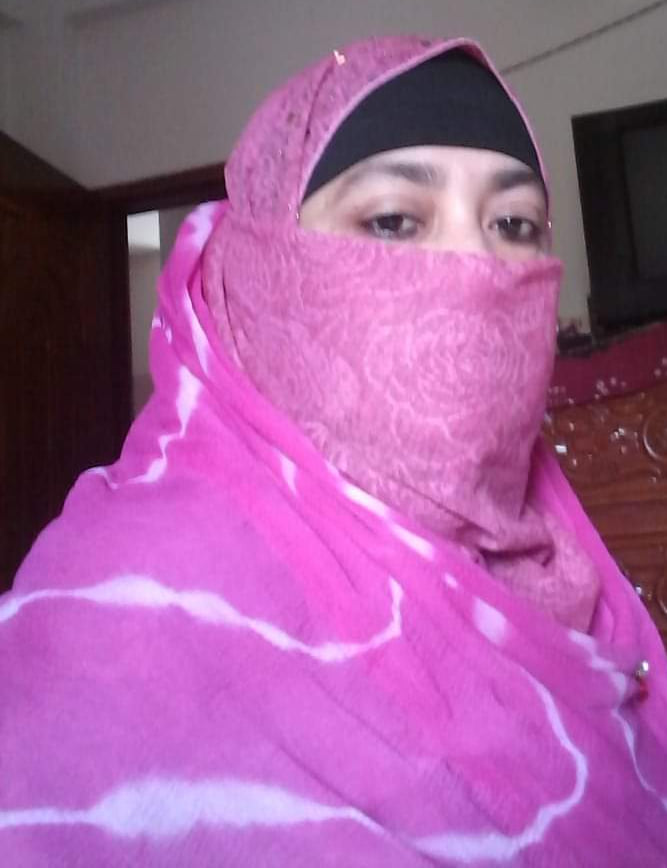 শ্রেণি      : ৮ম
বিষয়	    : তথ্য ও যোগাযোগ প্রযুক্তি 
অধ্যায়	    : তৃতীয়
পাঠ        : 16
শিরিনা খাতুন(সহকারী শিক্ষক)
বানিয়ারগাতী মহিলা মডেল দাখিল মাদ্রাসা, সদর,যশোর।
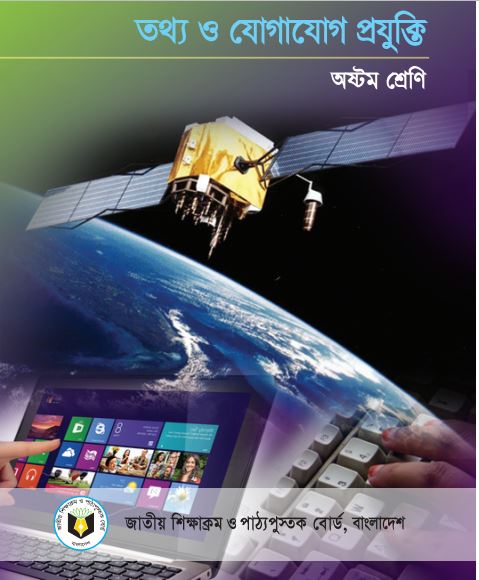 ছবিতে তোমরা কী দেখতে পাও?
ছবি দুটি দেখ এবং চিন্তা কর
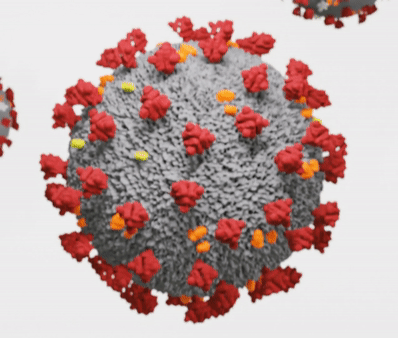 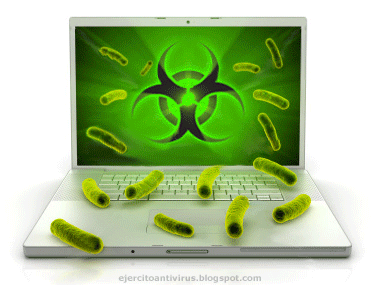 করোনা ভাইরাস
কম্পিউটার ভাইরাস
কম্পিউটার ভাইরাস হলো এক ধরণের ক্ষতিকর সফটওয়্যার
কম্পিউটার ভাইরাস কী?
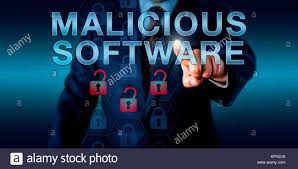 আজকের পাঠ
ক্ষতিকারক সফটওয়্যার
শিখনফল
এই পাঠ শেষে শিক্ষার্থীরা... 
ক্ষতিকারক সফটওয়্যার কী তা বলতে পারবে;
ম্যালওয়্যার কেমন করে কাজ করে তা বর্ণনা করতে পারবে;
ম্যালওয়্যারের প্রকারভেদ বিশ্লেষণ করতে পারবে;
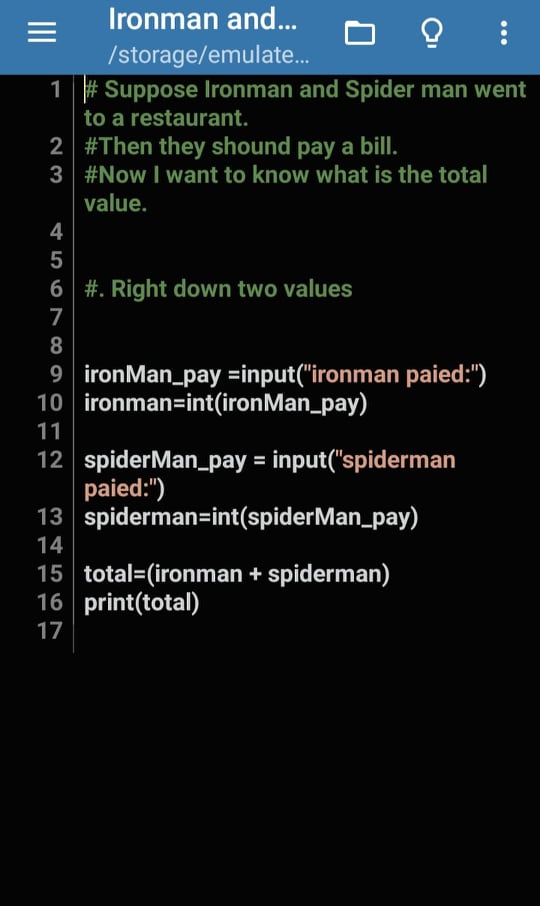 কম্পিউটারে কোনো কাজ করতে হলে সেটি প্রোগ্রামিংয়ের মাধ্যমে সম্পন্ন করতে হয়।
কম্পিউটারে দুই ধরনের প্রোগ্রাম বা প্রোগ্রামগুচ্ছ রয়েছে-
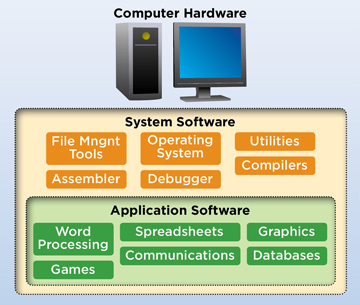 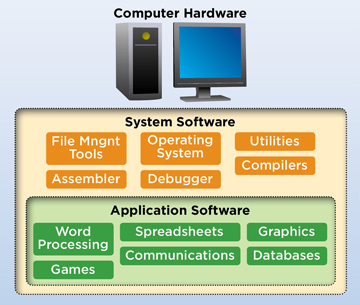 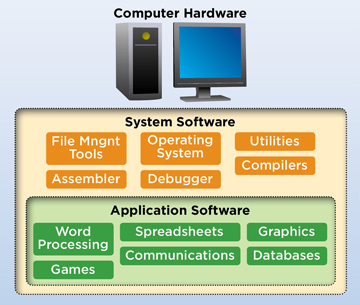 সিস্টেম সফটওয়্যার
অ্যাপ্লিকেশন সফটওয়্যার
সিস্টেম সফটওয়্যার কম্পিউটারের হার্ডওয়্যারসমূহকে যথাযথভাবে ব্যবহারের পরিবেশ নিশ্চিত রাখে।
অ্যাপ্লিকেশন সফটওয়্যার
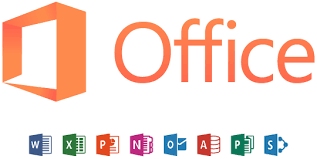 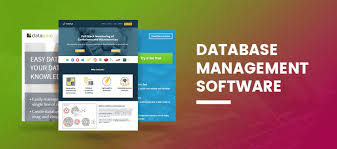 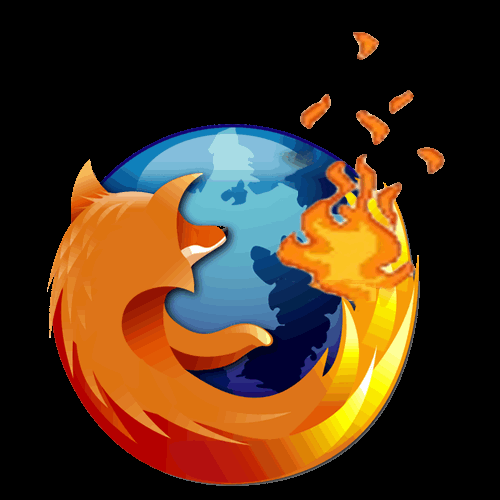 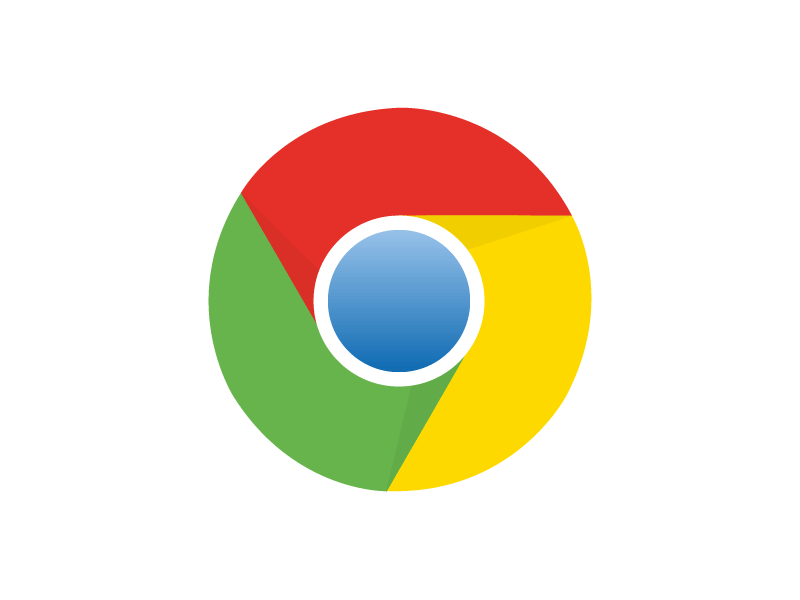 অফিস ব্যবস্থাপনা সফটওয়্যার
ডেটাবেস সফটওয়্যার
গুগলক্রোম
মজিলা ফায়ারফক্স
অন্যদিকে অ্যাপ্লিকেশন সফটওয়্যার কোন বিশেষ কাজ সম্পন্ন করে। এ সকল সফটওয়্যারের সঙ্গে আমাদের পরিচয় বেশি।যেমন অফিস ব্যবস্থাপনা সফটওয়্যার,ডেটাবেস সফটওয়্যার,ওয়েবসাইট দেখার ব্রাউজার(মজিলা ফায়ারফক্স বা গুগলক্রোম)ইত্যাদি।
ম্যালওয়্যার কী?
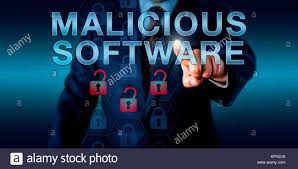 ম্যালিসিয়াস সফটওয়্যার কে সংক্ষেপে ম্যালওয়্যার বলা হয়ে থাকে।ম্যালওয়্যার এক ধরনের ক্ষতিকর সফটওয়্যার যা কিনা অন্য সফটওয়্যারকে কাংক্ষিত কর্মসম্পাদনে বাধার সৃষ্টি করে। শুধু যে বাধার সৃষ্টি করে তা নয়,কোনো কোনো ম্যালওয়্যার ব্যবহারকারীর কম্পিউটারে রক্ষিত তথ্য চুরি করে। কোন কোন সময় ব্যবহারকারীর অজান্তে তার কম্পিউটার সিস্টেমে প্রবেশাধিকার লাভ করে।
ছবিগুলো দেখ এবং চিন্তা কর
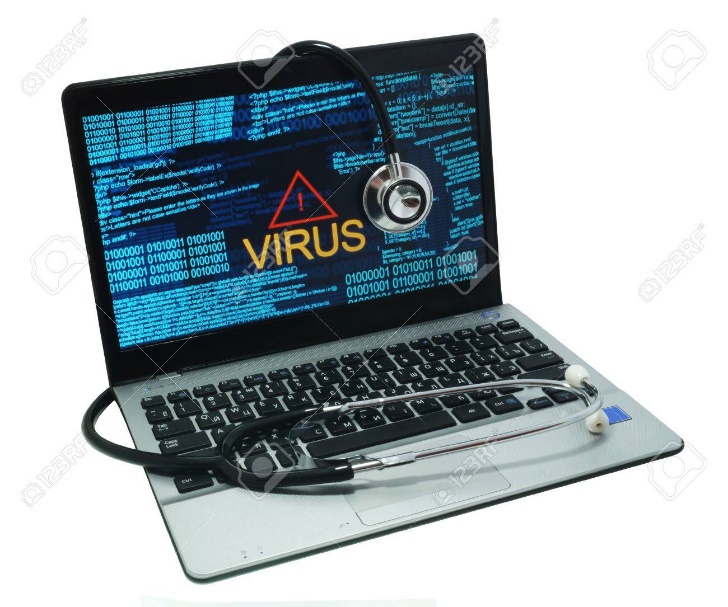 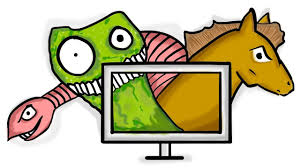 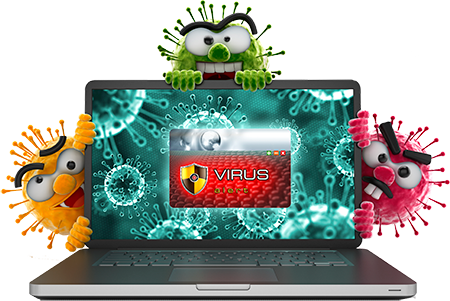 কম্পিউটার ভাইরাস
ওয়ার্ম
ট্রোজান হর্সেস
কম্পিউটার ভাইরাস,ওয়ার্ম, ট্রোজান হর্সেস,রুটকিটস,কিলগার, ডায়ালার, স্পাইওয়্যার, এডওয়্যার প্রভৃতি ম্যালওয়্যারের অন্তর্ভুক্ত। ক্ষতিকর সফটওয়্যারের মধ্যে ট্রোজান হর্স বা ওয়ার্মের সংখ্যা ভাইরাসের চেয়ে বেশি।
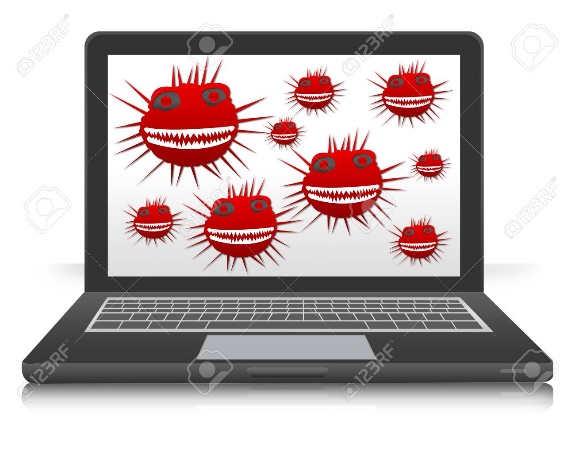 ম্যালওয়্যার কেমন করে কাজ করে?
যে সকল কম্পিউটার সিস্টেমে সফটওয়্যার নিরাপত্তাব্যবস্থার ত্রুটি থাকে সেসব ক্ষেত্রে ম্যালওয়্যার তৈরির সুযোগ সৃষ্টি হয়;
নানা ধরনের প্রয়োজনীয় সফটওয়্যারের কাজে বিঘ্ন ঘটায়;
বিভিন্ন হার্ডওয়্যারের সফটওয়্যার ইন্টারফেস বিনষ্ট করতে পারে;
সম্পূর্ণ কম্পিউটারের কার্যক্ষমতা নষ্ট করতে পারে;
কম্পিউটারের গতি কমিয়ে দেয়;
কম্পিউটারের সিস্টেম ফাইলের ক্ষতি করতে পারে;
কোন কোন ম্যালওয়্যার ব্যবহারকারীর কম্পিউটারে রক্ষিত তথ্য চুরি করে;
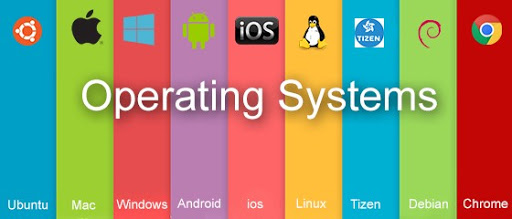 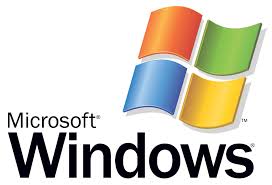 বর্তমান বিশ্বে প্রচলিত অপারেটিং সিস্টেমের মধ্যে উইন্ডোজ অপারেটিং সিস্টেমের ম্যালওয়্যারের সংখ্যা অন্যান্য অপারেটিং সিস্টেমের তুলনায় বেশি। এর একটি কারণ বিশ্বে উইন্ডোজ ব্যবহারকারীর সংখ্যা বেশি।কোন ভুল বা গলদ কেউ বের করতে পারলে সে সেটিকে ব্যবহার করে ম্যালওয়্যার তৈরি করতে পারে।
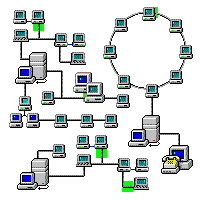 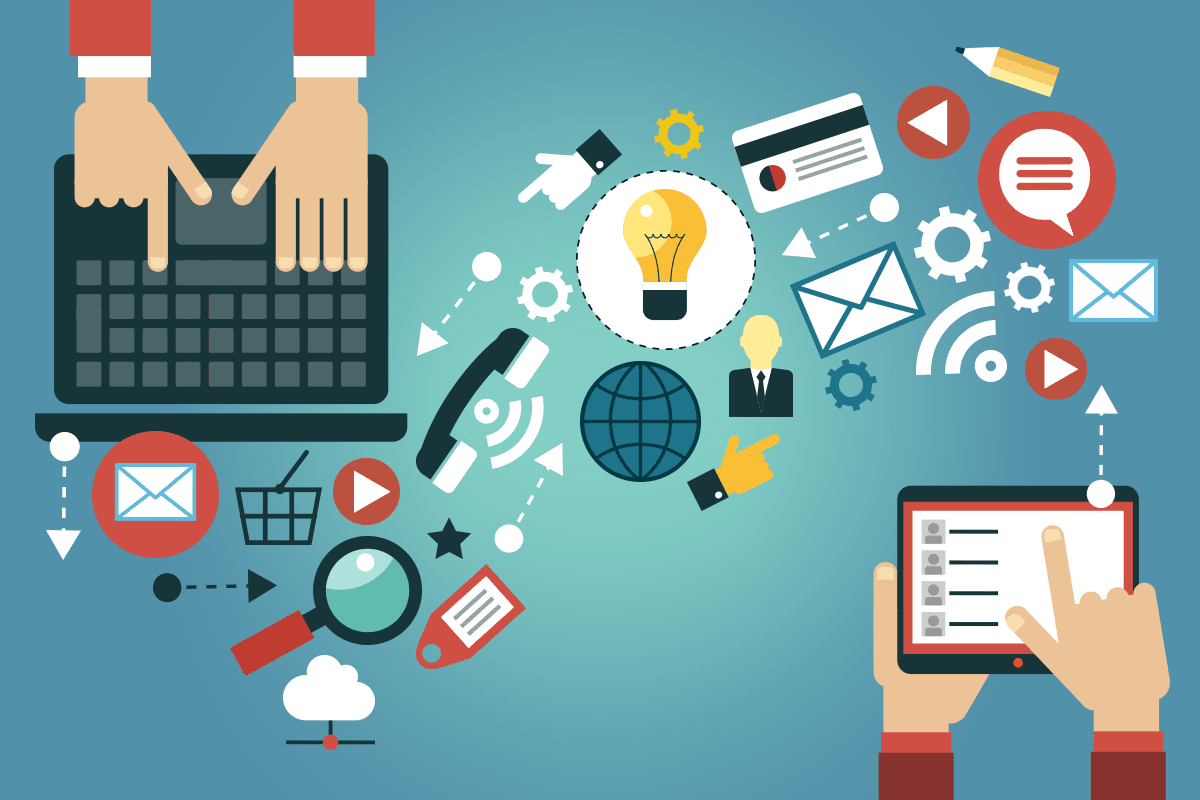 ইন্টারনেট বিকাশের আগে ম্যালওয়্যারের সংখ্যা খুবই কম ছিল।যখন থেকে ইন্টারনেটের মাধ্যমে ম্যালওয়্যারকে ছড়িয়ে দেওয়া সম্ভব হচ্ছে,তখন থেকেই ম্যালওয়্যারের সংখ্যা বৃদ্ধি পাচ্ছে।
প্রচলিত ও শনাক্তকৃত ম্যালওয়্যারসমূহের মধ্যে নিম্নোক্ত তিন ধরনের ম্যালওয়্যার সবচেয়ে বেশি দেখা যায়-----
ম্যালওয়্যারের প্রকারভেদ
কম্পিউটার ভাইরাস
ট্রোজান হর্স
কম্পিউটার ওয়ার্ম
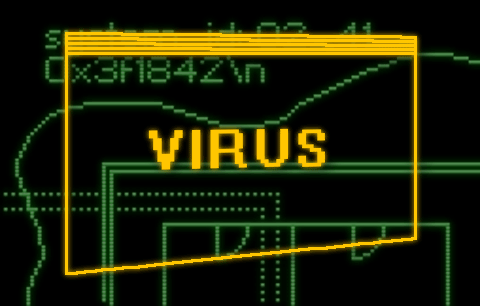 কম্পিউটার ভাইরাস
কম্পিউটার ভাইরাস হলো এমন এক ধরনের সফটওয়্যার যা কোন কার্যকরী ফাইলের সঙ্গে যুক্ত হয়।
যখন কার্যকরী ফাইলটি চালানো হয়, তখন ভাইরাসটি অন্য কার্যকরী ফাইলে স্বয়ংক্রিয়ভাবে সংক্রমিত হয়।
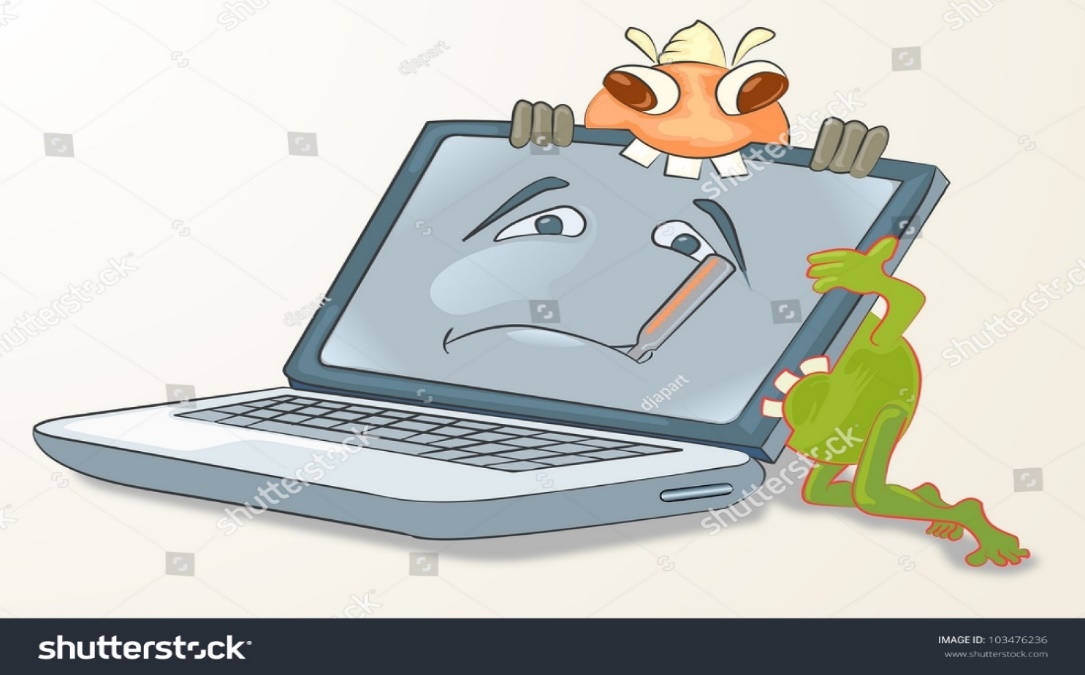 কম্পিউটার ওয়ার্ম
কম্পিউটার ওয়ার্ম নেটওয়ার্কে ছড়িয়ে পড়ে এবং নেটওয়ার্কের অন্যান্য কম্পিউটারকে সংক্রমিত করে।
কম্পিউটার ওয়ার্ম নিজে থেকেই নেটওয়ার্কে ছড়িয়ে পড়ে এবং নিজে থেকেই নেটওয়ার্কের কম্পিউটারকে আক্রান্ত করে।
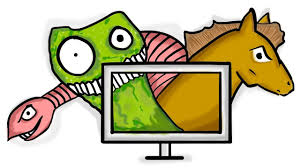 ট্রোজান হর্স
ট্রোজান হর্স হলো ছদ্মবেশি সফটওয়্যার।ক্ষতিকর সফটওয়্যারের উদ্দেশ্য তখনই সফল হয় যখন কিনা সেটিকে ক্ষতিকারক সফটওয়্যার হিসেবে চিহ্নিত করা যায় না। যখনই সফটওয়্যাটি চালু করা হয় তখনই ট্রোজানটি কার্যকরী হয়ে ব্যবহারকারীর ফাইল ধ্বংস করে বা নতুন নতুন ট্রোজান আমদানি করে।
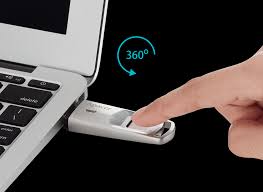 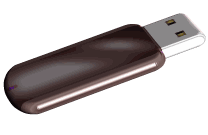 পেনড্রাইভ
কম্পিউটার ভাইরাস ব্যবহারকারীর হস্তক্ষেপ ছাড়া ছড়িয়ে পড়তে পারে না।
যেমন, কোন পেনড্রাইভে কম্পিউটার ভাইরাসে আক্রান্ত কোন ফাইল থাকলেই তা ছড়িয়ে পড়তে পারে না। যদি কোন কম্পিউটারে সেই পেনড্রাইভ যুক্ত করে ব্যবহার করা হয় তাহলেই কেবল পেনড্রাইভের ভাইরাসটি সক্রিয় হয়ে উঠতে পারে।
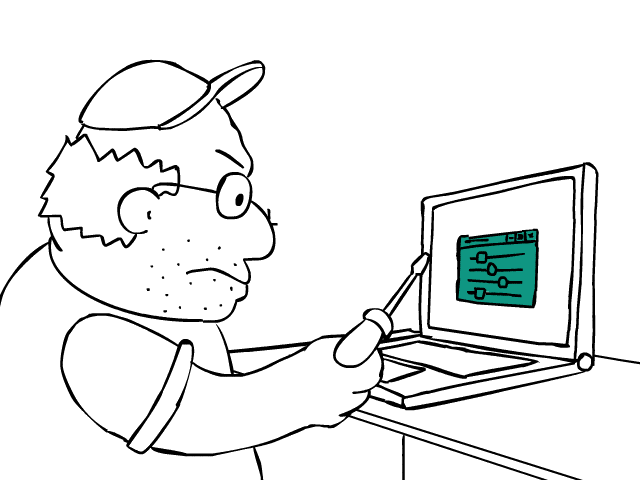 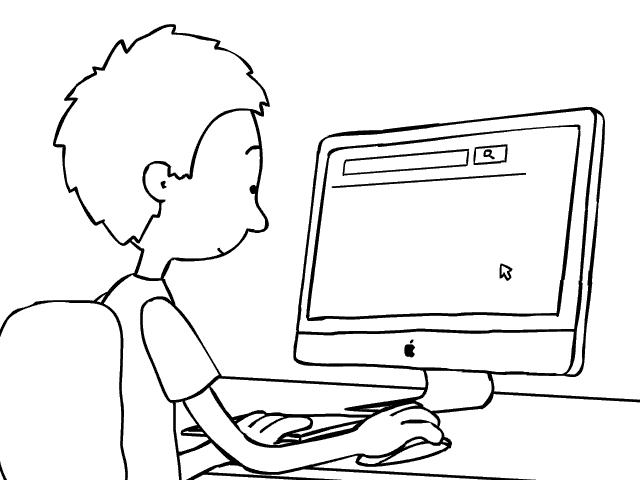 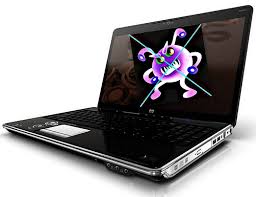 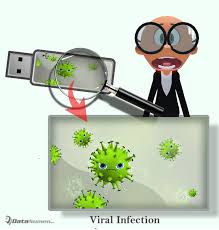 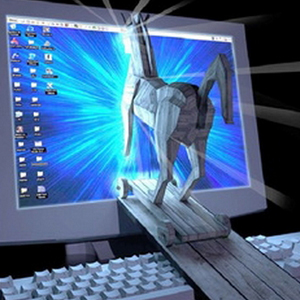 ছদ্মবেশী সফটওয়্যারটি হলো ট্রোজান হর্স। যখনই সফটওয়্যাটি চালু করা হয় তখনই ট্রোজানটি কার্যকরী হয়ে ব্যবহারকারীর ফাইল ধ্বংস করে বা নতুন নতুন ট্রোজান আমদানি করে।
মূল্যায়ণ (বহু নির্বাচনী প্রশ্ন)
১।ম্যালওয়্যার কোনটি?
	ক. ট্রোজান হর্স; খ.অ্যাভাস্টা; গ. প্যান্ডা; ঘ. নরটন;
২। ম্যালওয়্যারকে কয় ভাগে ভাগ করা যায়?
	ক. ২ভাগে; খ. 3ভাগে; গ. 4ভাগে; ঘ. ৫ভাগে;
৩। মেলিসিয়াস সফটওয়্যারকে সংক্ষেপে কী বলা হয়?
	ক. ভাইরাস; খ. ম্যালওয়্যার; গ. নেটওয়ার্ক; ঘ. ইন্টারফেস;
৪। কম্পিউটারে কয় ধরনের প্রোগ্রাম ব্যবহার করা হয়?
	ক. ২ধরনের; খ. ৩ ধরনের; গ. ৪ ধরনের; ঘ. 5. ধরনের;
৫। কোন ভাইরাসটি নেটওয়ার্কের মাধ্যমে ছড়াতে পারে?
	ক. ওয়ার্ম; খ. ম্যালওয়্যার; গ. নেটওয়ার্ক; ঘ. ইন্টারফেস;
বাড়ির কাজ
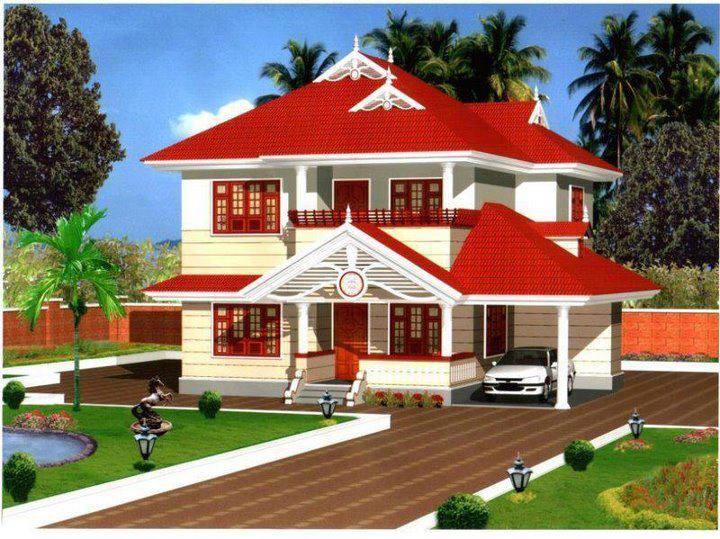 ১।ম্যালওয়্যার কাকে বলে? কম্পিউটার ভাইরাসের বর্ণনা কর।
২। সফটওয়্যার কী? ক্ষতিকারক সফটওয়্যার কিভাবে কম্পিউটারের ক্ষতিসাধন করে?
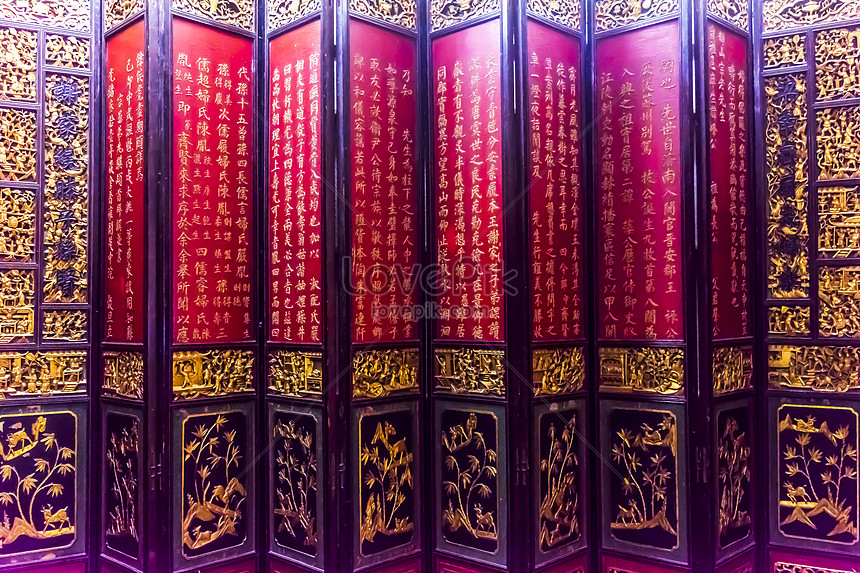 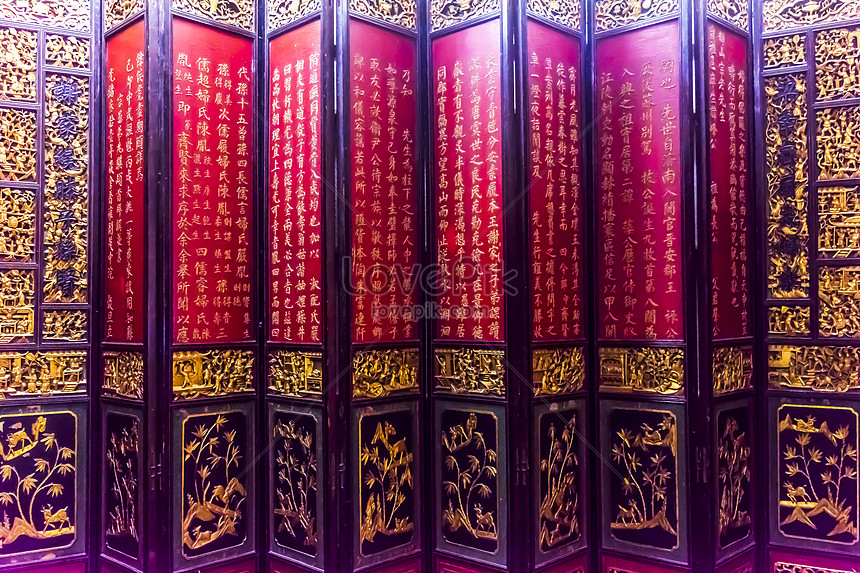 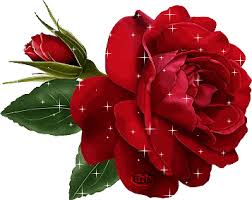 সবাইকে ধন্যবাদ